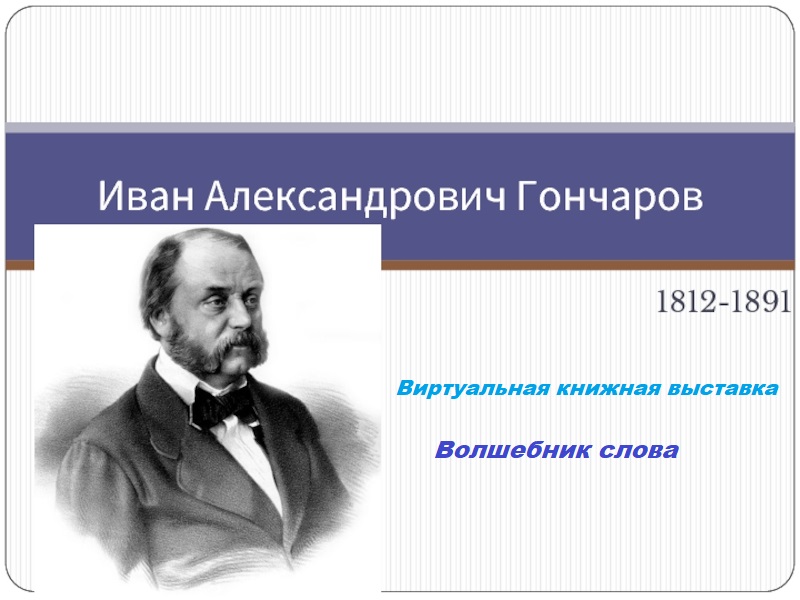 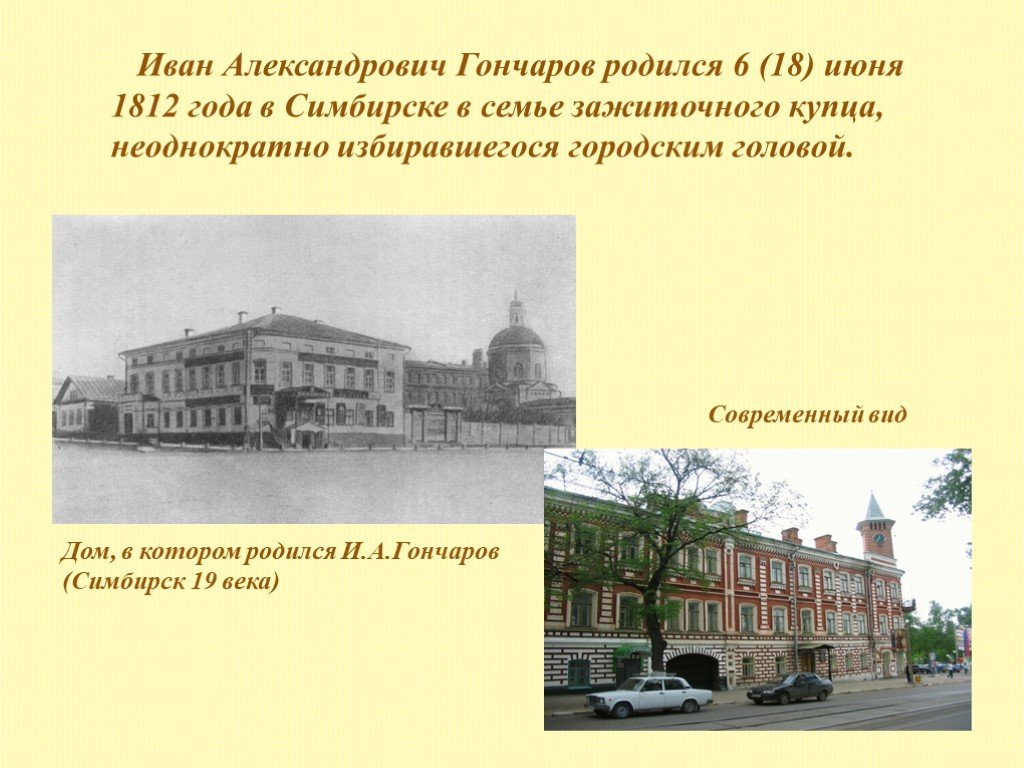 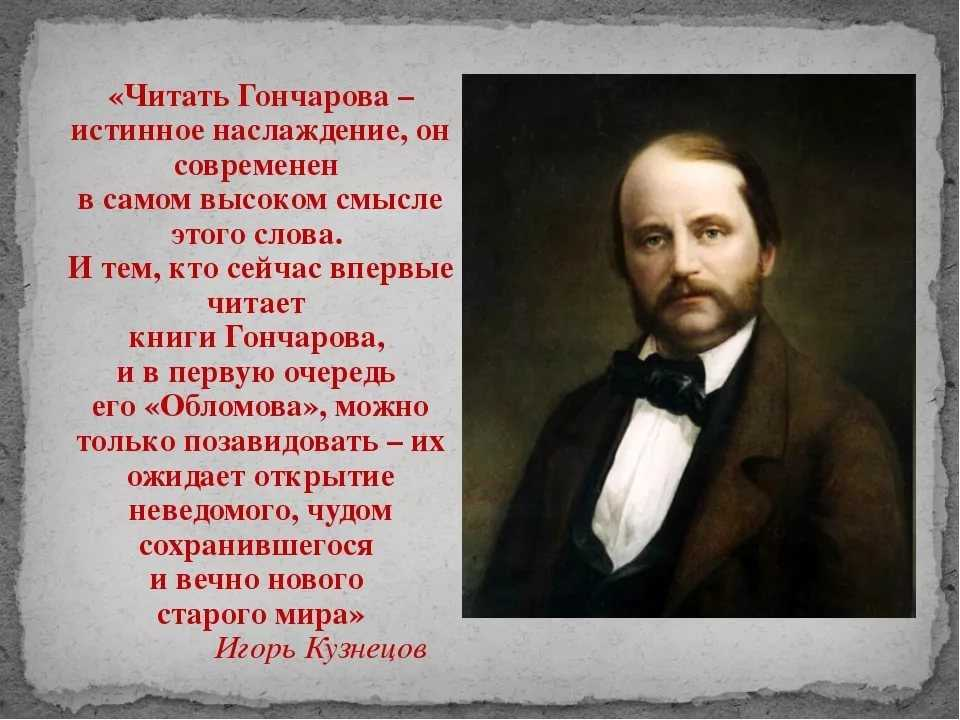 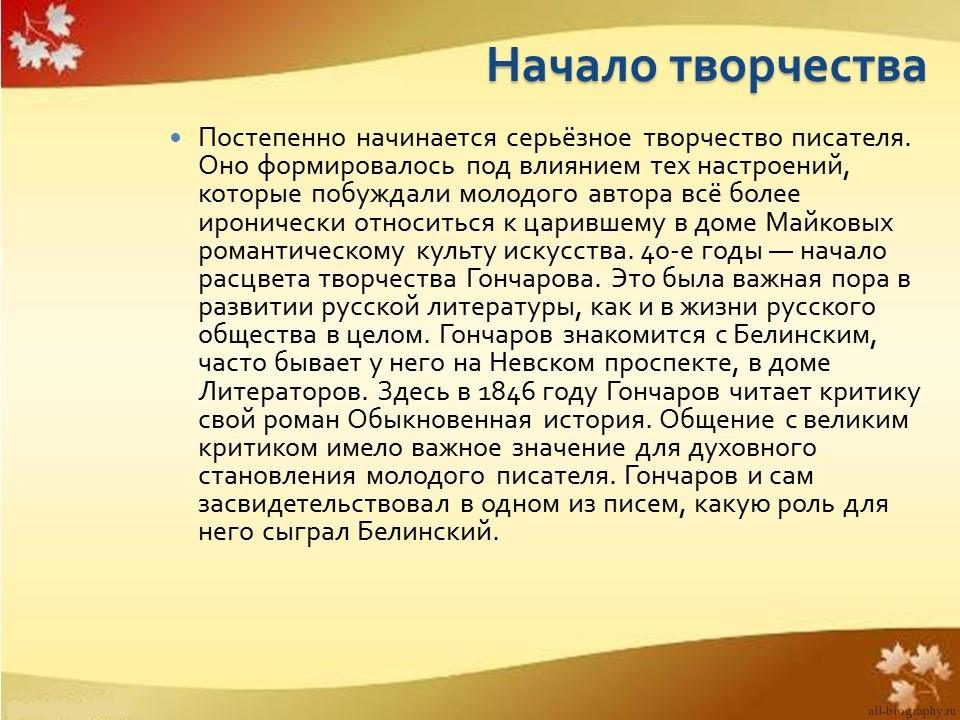 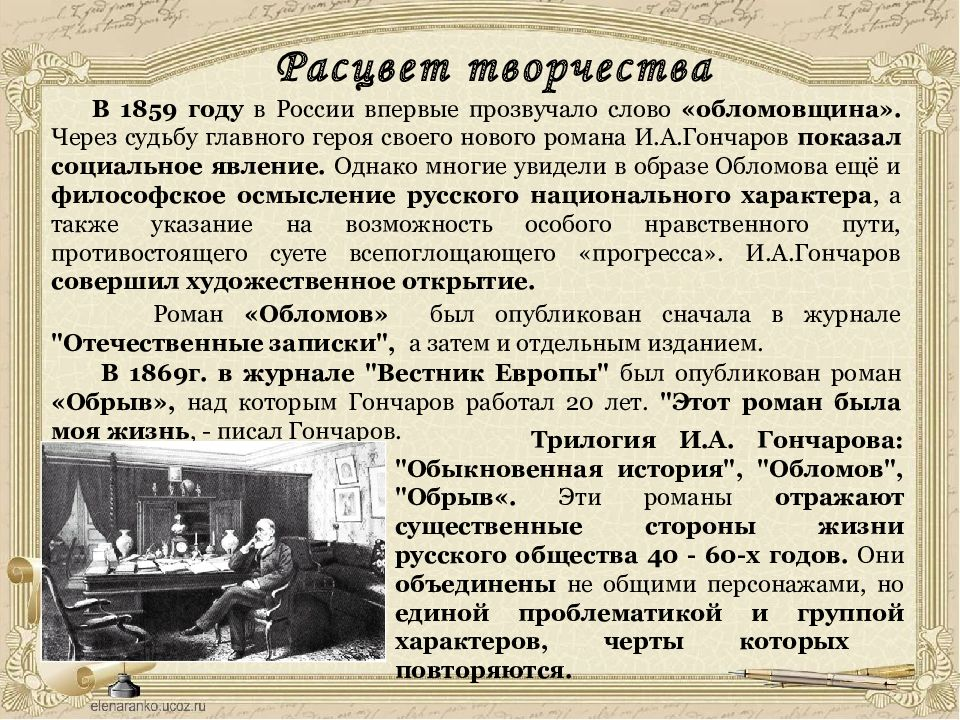 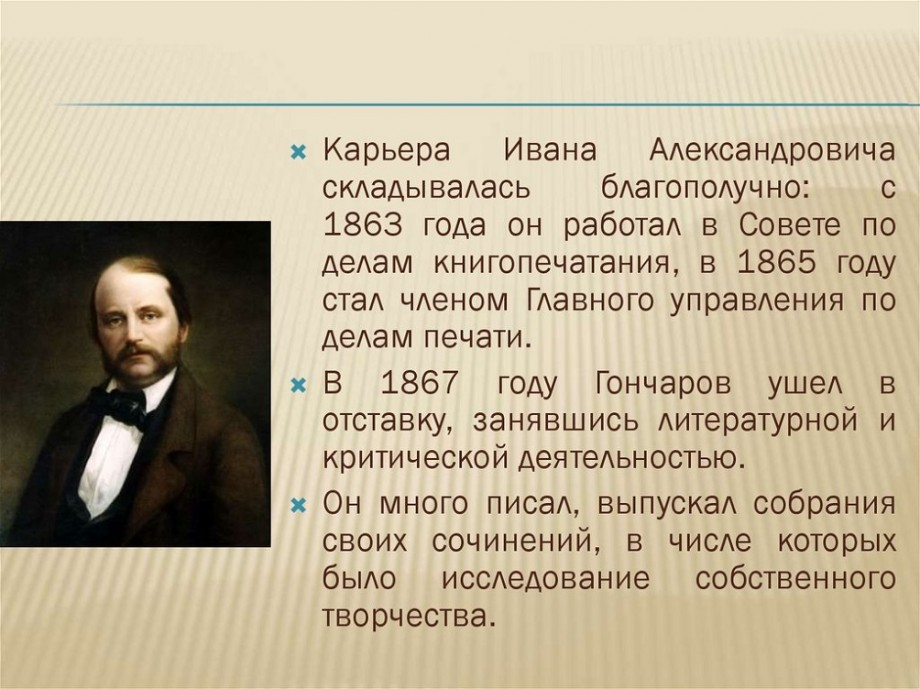 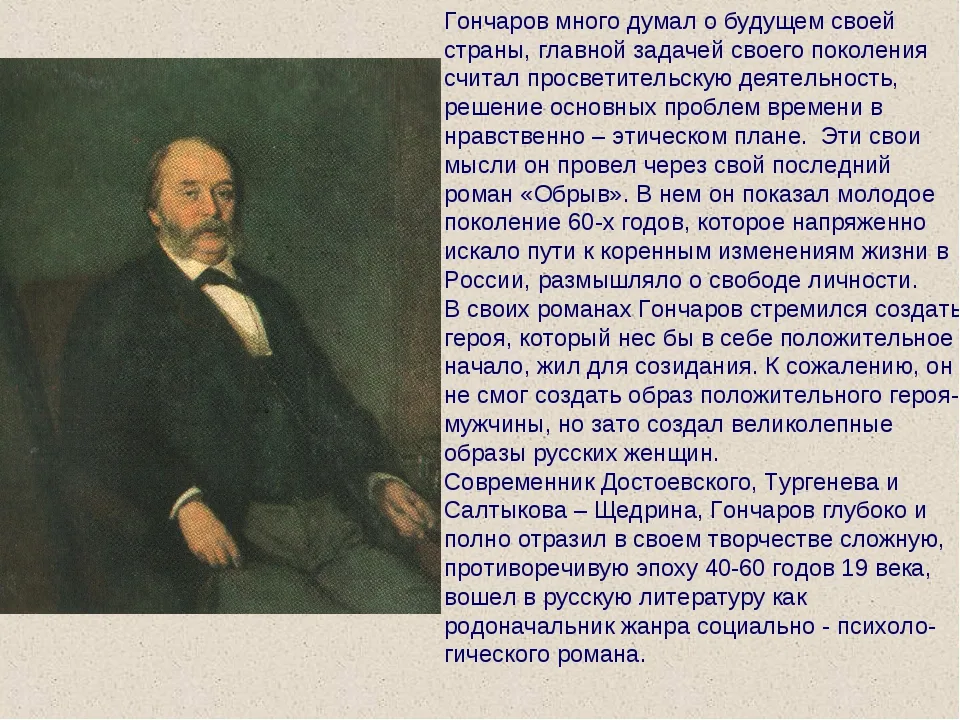 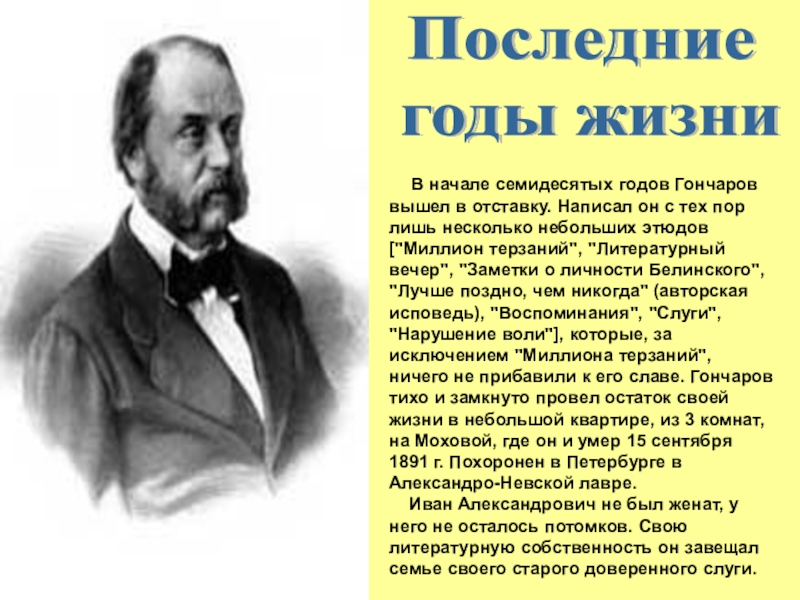 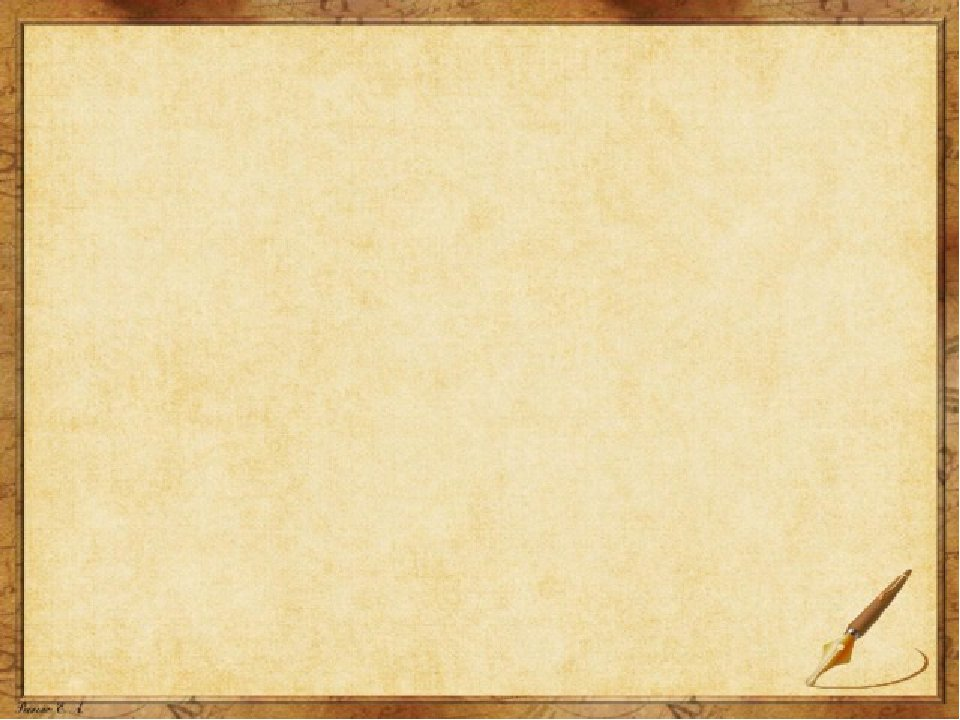 Гончаров, И . А . Обыкновенная история: Роман в двух частях / И . А. Гончаров . - Москва : Московский рабочий, 1985 . - 317 с.
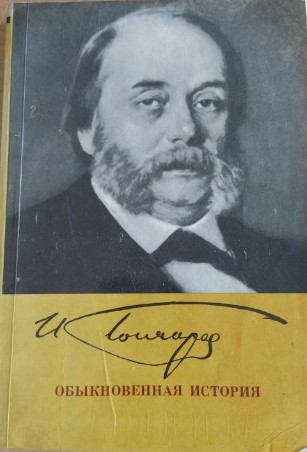 Роман о том, как меняется жизнь человека под влиянием среды. Провинциальный молодой мечтатель в чиновничьем Петербурге расстается со своими мечтами. Название книги «говорящее»: такая история и впрямь случается на каждом шагу. Но это не делает ее менее трагичной и поучительной. Тема становления личности, формирования мировоззрения.
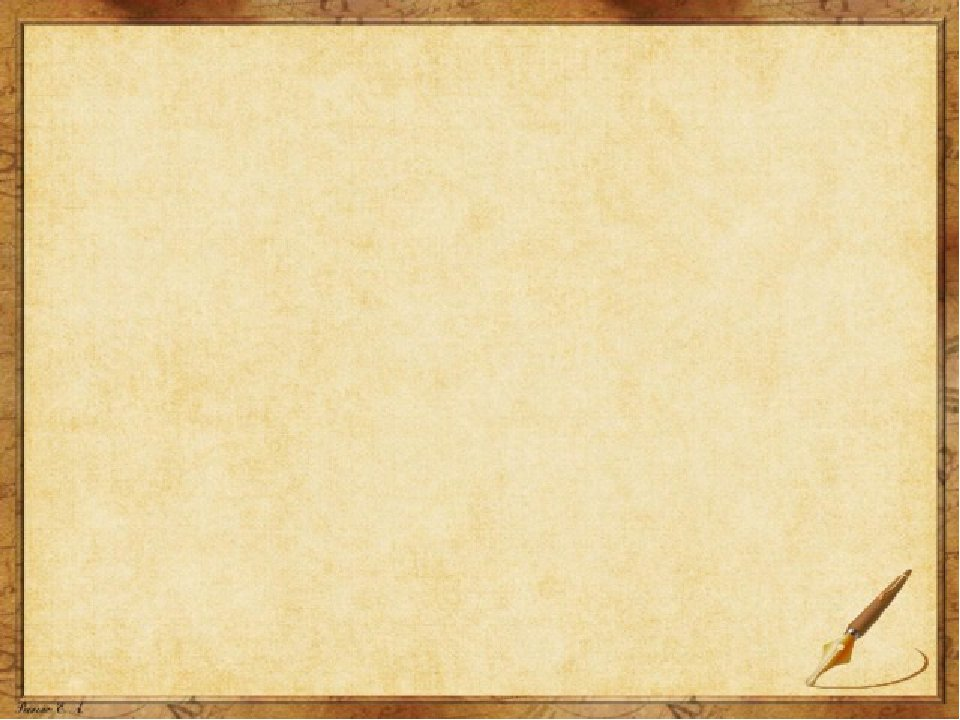 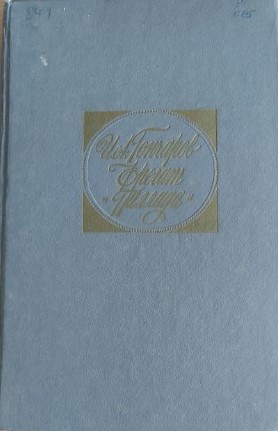 Гончаров , И. А. Фрегат «Паллада».  Очерки путешествия в двух томах. /  И. А. Гончаров. - Москва :  «Советская Россия» , 1976. – 608 с.
Цикл очерков «Фрегат Паллада» был впервые опубликован в середине 50-х годов прошлого века. В основу его легли впечатления от экспедиции на военном фрегате «Паллада» важном в политическом отношении плавании уже хорошо известный в то время писатель участвовал в качестве секретаря при начальнике экспедиции адмирале Путятине. Произведение представляет собой блестящий образец русской прозы в которой раскрывается мастерство автора как художника, психолога, бытописца.
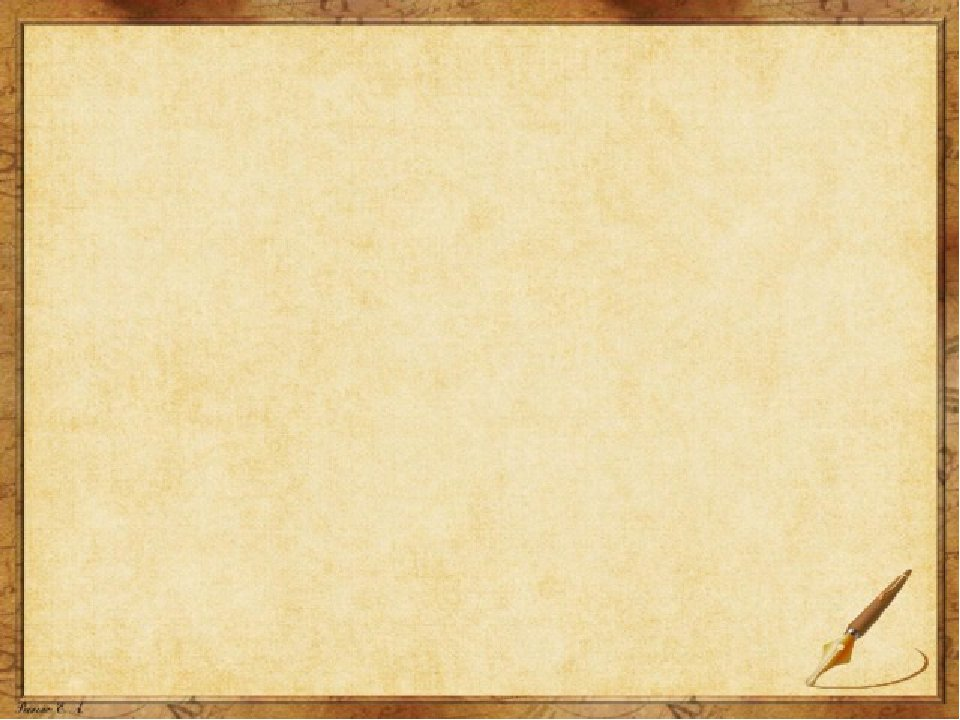 Гончаров. И . А. Обрыв: Роман  / И . А. Гончаров . -Москва :  «Правда», 1977. -690 с.
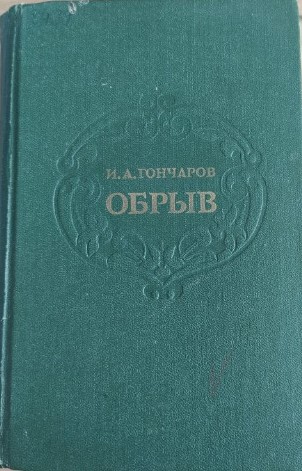 Автор описывает  картину Руси провинциальной. Действие романа происходит сначала в Петербурге, а затем переносится в российскую глубинку. Чтобы понять, каков в книге Обрыв смысл сюжета, нужно начать с характеристики персонажей.
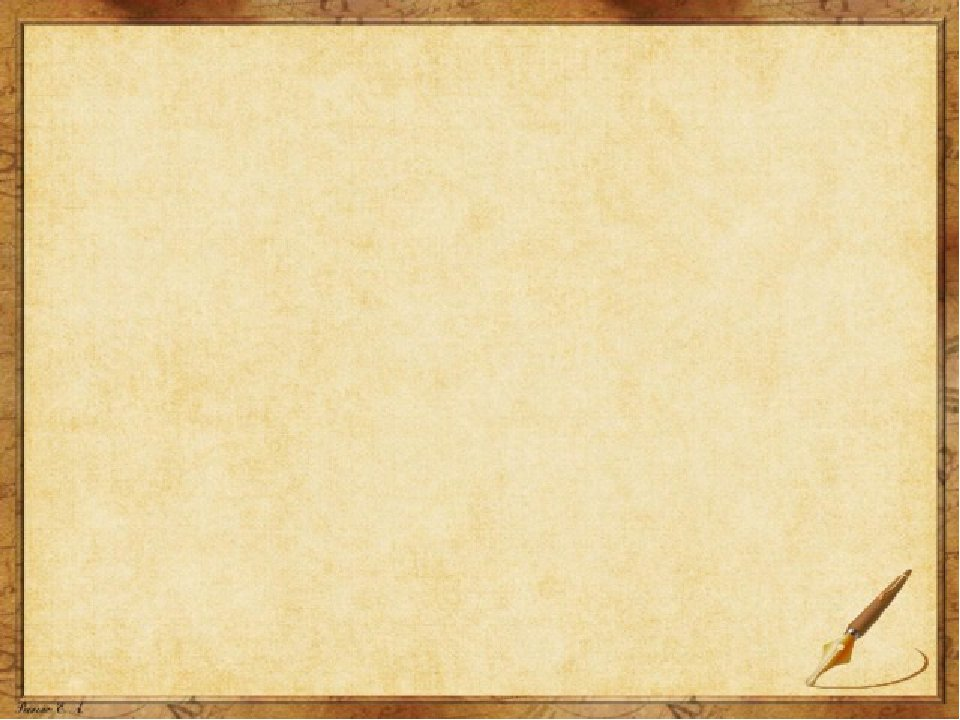 Гончаров. И . А. Обломов: Роман в четырех частях. / И . А. Гончаров. – Художественная литература, 1979.- 240 с.
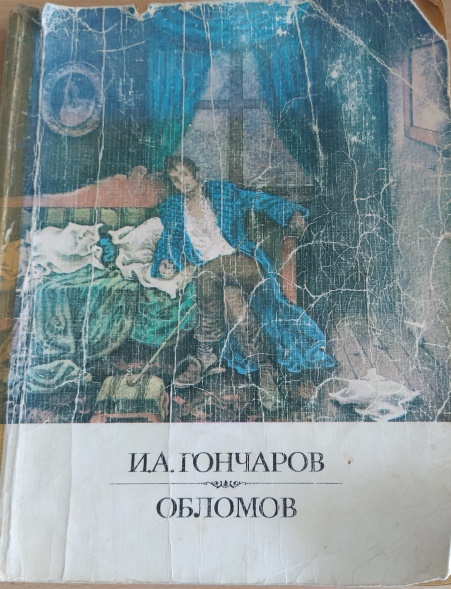 В романе автор выводит важную для того времени проблему российского общества – «обломовщину», рассматривает трагедию лишнего человека и проблему постепенного угасания личности, раскрывая их во всех аспектах бытовой и душевной жизни героя.
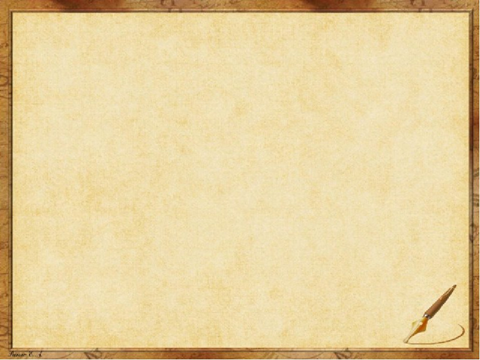 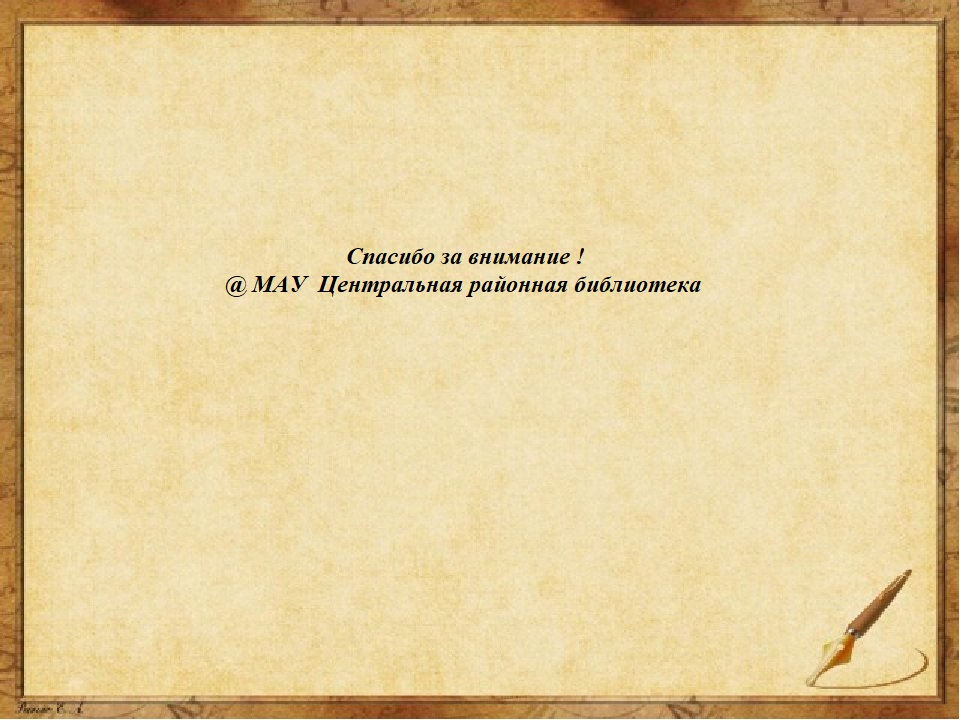